Les 1​
JULIUS CAESAR
EN DE ROMEINEN
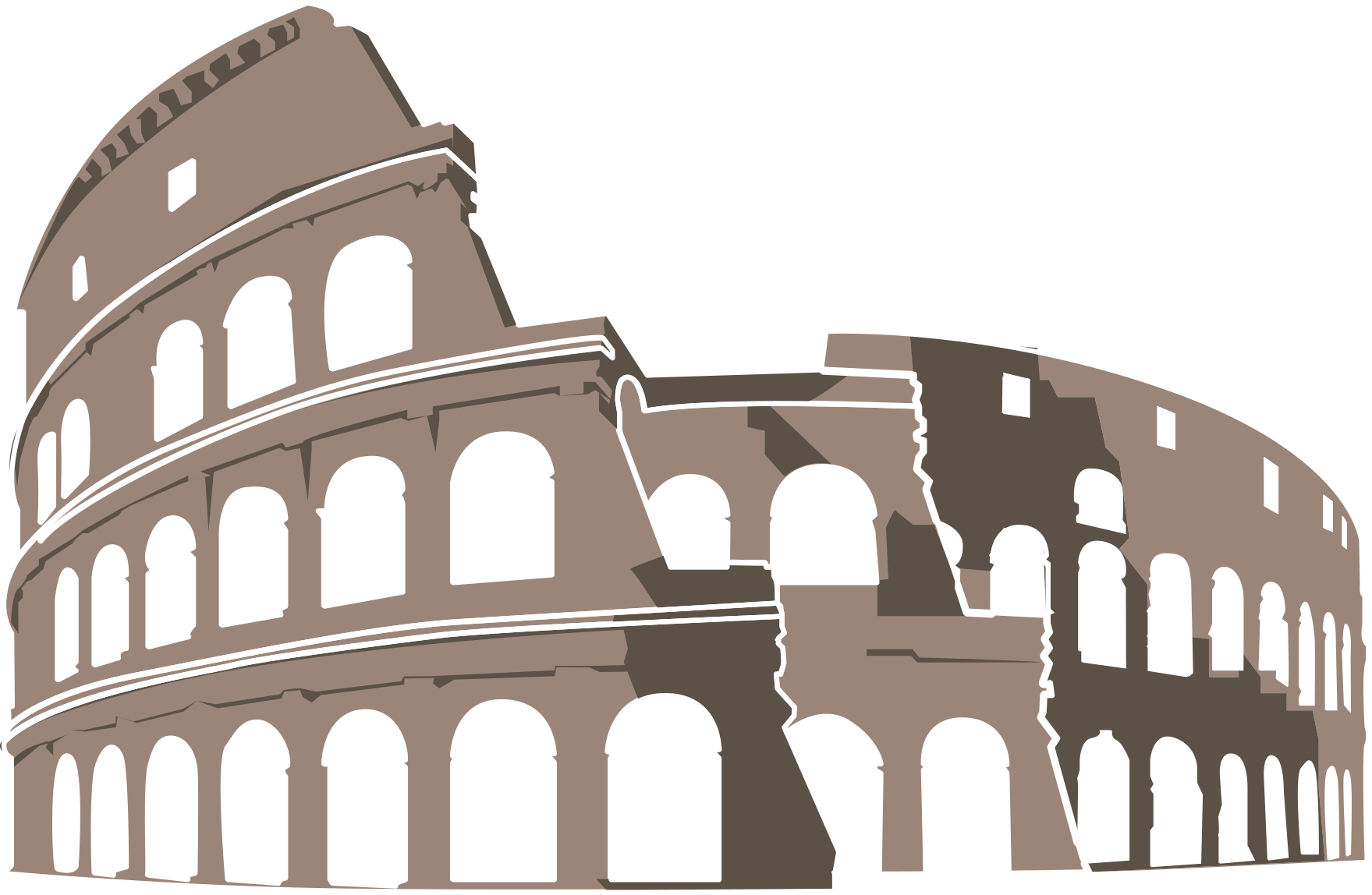 Jullie komen binnenkort met de hele klas naar de H’ART Studio en gaan in het H’ART Museum naar de tentoonstelling over Julius Caesar kijken. Om jullie alvast voor te bereiden op dit bezoek krijgen jullie nu een leuke les met op het einde een quizje.
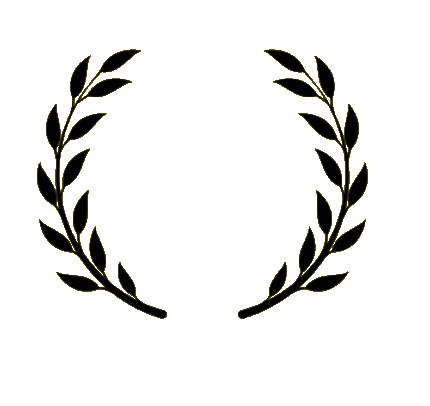 JULIUS CAESAR
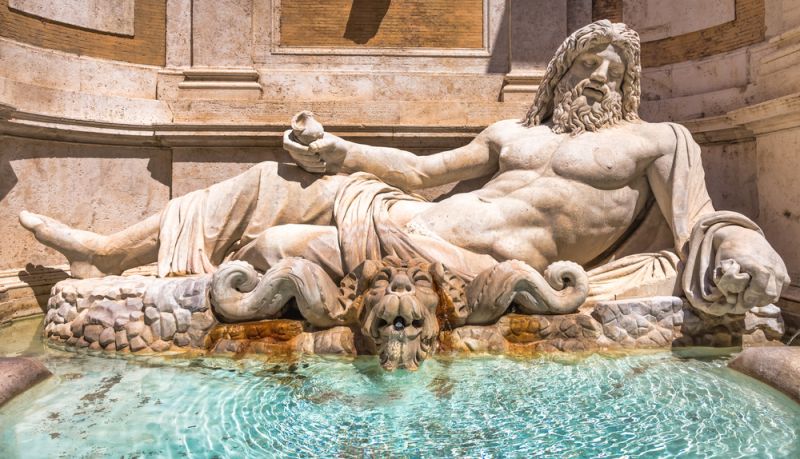 . 

Julius Caesar leefde heel lang geleden. Meer dan 2.100 jaar! Hij werd geboren in het jaar 100 v.g.j. in de stad Rome.
Heeft er iemand van jullie wel eens gehoord van Rome?
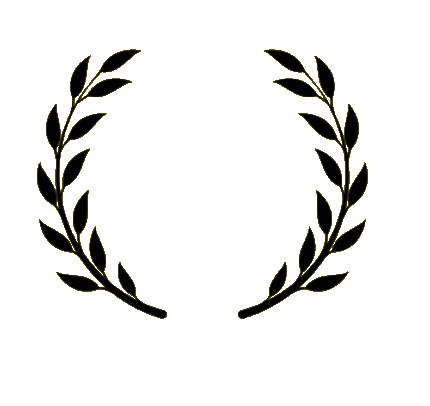 JULIUS CAESAR
Rome is nu de hoofdstad van Italië. Vroeger bestond Italië nog niet. Toen was Rome een stad, waarvanuit een steeds groter gebied veroverd werd. Dat gebied heette het Romeinse Rijk. Ook een deel van Nederland hoorde daarbij.
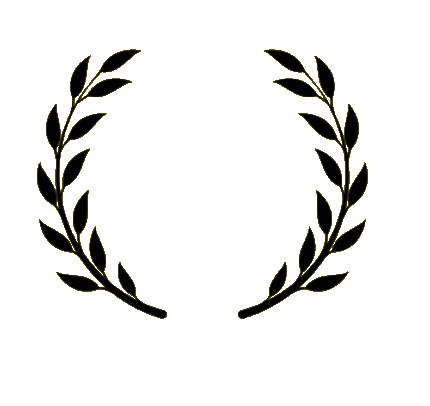 JULIUS CAESAR
Het Romeinse Rijk was heel groot!
En dat hele grote rijk moest natuurlijk goed bewaakt worden! Dat deden ze op een slimme manier. Ze kozen als grens iets dat er al was.
ZOALS:
Een rivier:
Een hoge berg
Een woestijn
Daar konden de vijanden niet goed langs. Deze grenzen van het Romeinse Rijk heetten de Romeinse Limes.
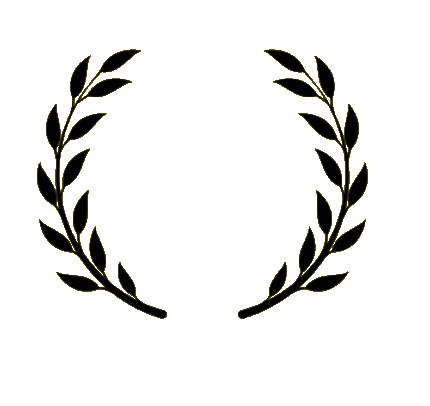 JULIUS CAESAR
Maar… hoe kwam het Romeinse Rijk dan zo groot?
Ten eerste hadden de Romeinen een groot en sterk leger. Er waren heel veel Romeinse soldaten. Zij vochten tegen de volkeren aan de andere kant van de Romeinse Limes.
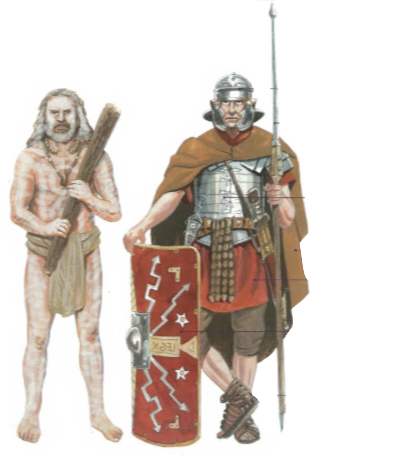 De Romeinen wonnen heel vaak. Dat kwam doordat het Romeinse leger goed georganiseerd was, en ze stevige beschermende kleding hadden. Kijk maar op het plaatje hiernaast! Wie denk jij dat er zou winnen?
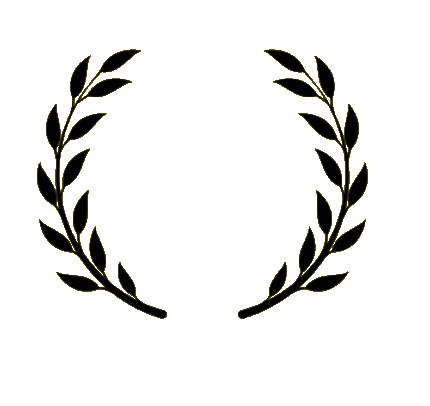 JULIUS CAESAR
Een andere reden dat de Romeinen hun rijk zo groot konden maken was dat de Romeinen goede wegenbouwers waren. Als er een stuk nieuw land veroverd was, werden er meteen wegen aangelegd. Dan konden ze  er snel naartoe als er bijvoorbeeld een opstand was.  

En het is natuurlijk veel lekkerder marcheren!
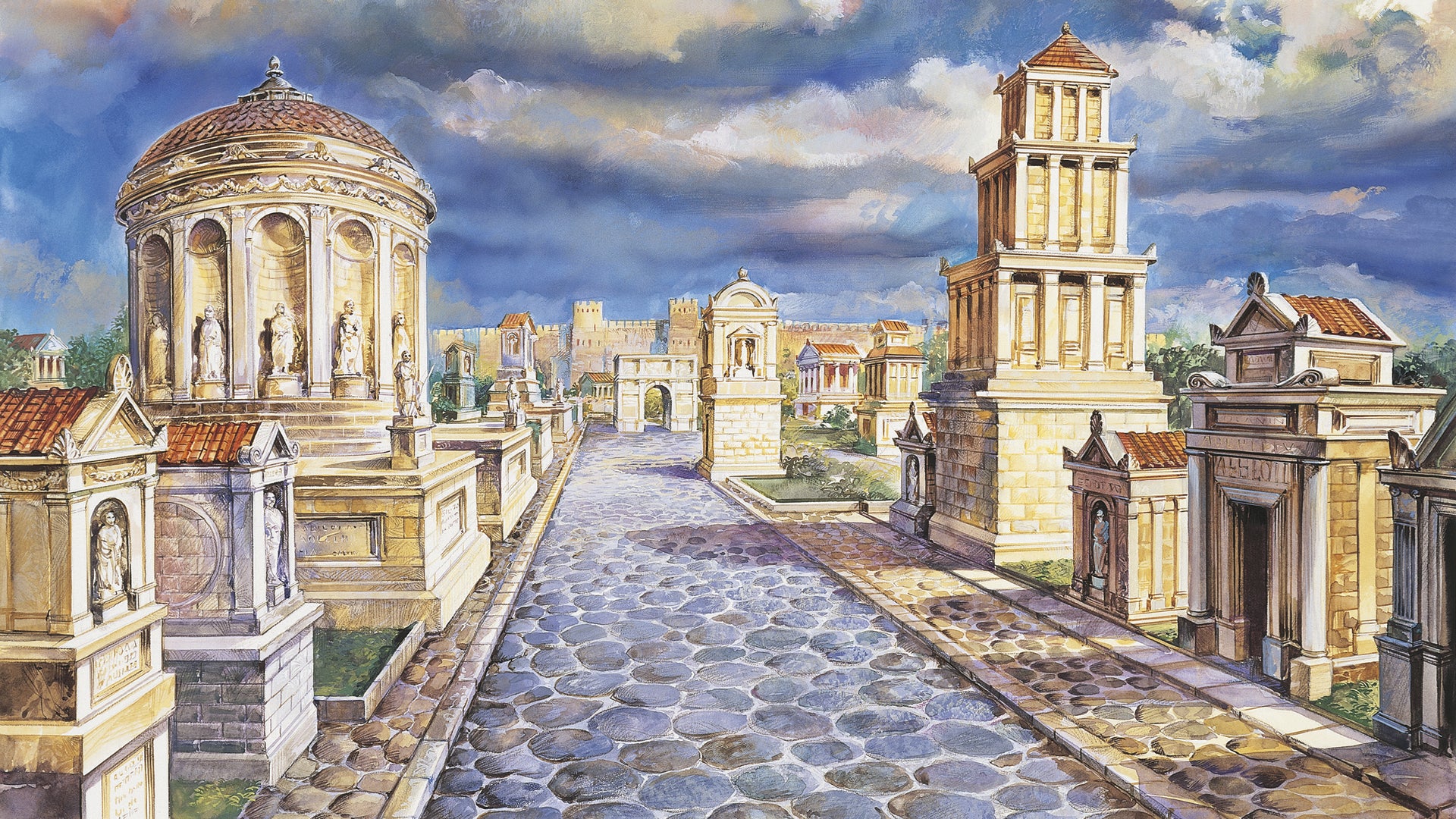 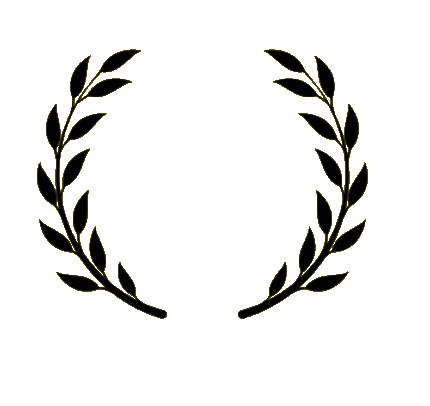 JULIUS CAESAR
De wegen bestonden uit een mengsel van aarde, puin en steentjes. Veel van deze Romeinse wegen bestaan nog steeds!

In totaal bouwden de Romeinen 372 hoofdwegen van samen meer dan 85.000 kilometer! Dat is twee keer een rondje om de hele aarde.
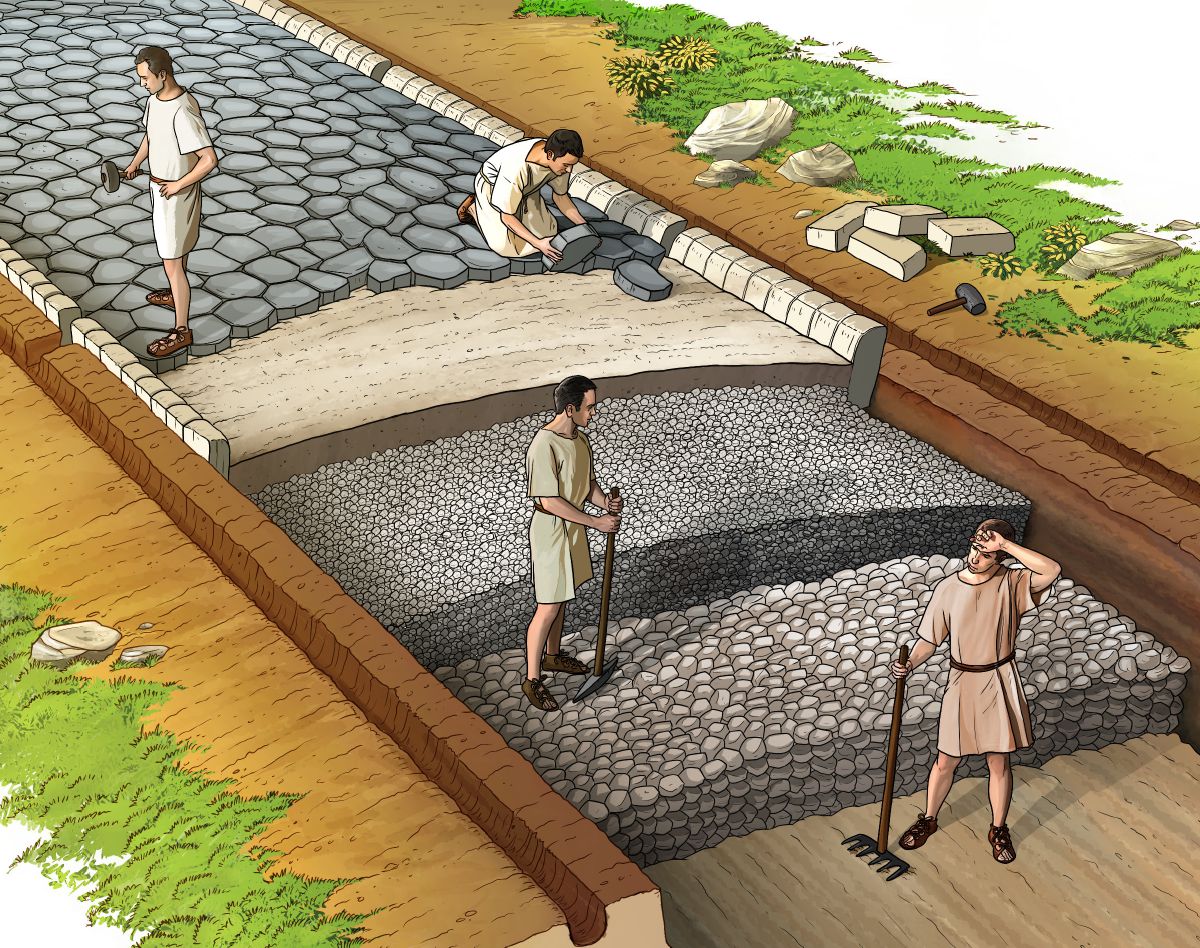 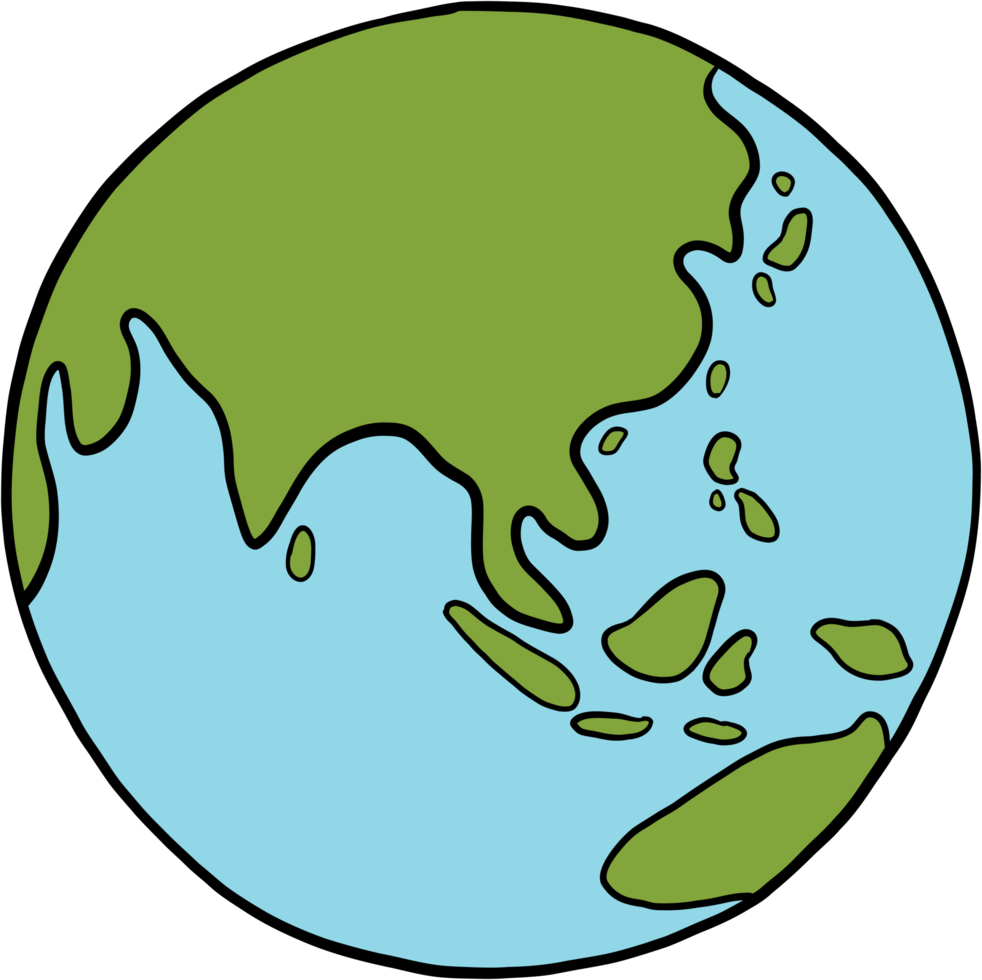 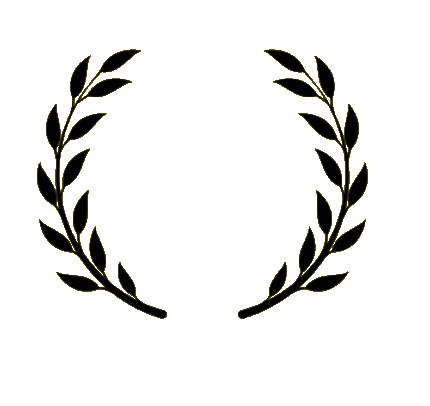 JULIUS CAESAR
Maar… nog een reden dat het Romeinse Rijk zo groot kon worden was dat er veel slavernij was.  Tijdens de Romeinse oorlogen namen de legers mensen gevangen, om ze als slaaf te verkopen.  
Deze tot slaaf gemaakten moesten dan hard werken zonder geld te verdienen. Ze waren bezit van hun baas. 
 
In het Romeinse Rijk waren heel veel mensen tot slaaf gemaakt, ook kinderen. 1 op de drie mensen! Dat betekent dat van een klas met 30 kinderen er wel 10 slaaf waren.
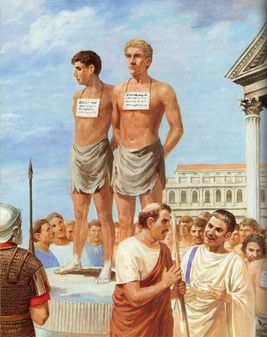 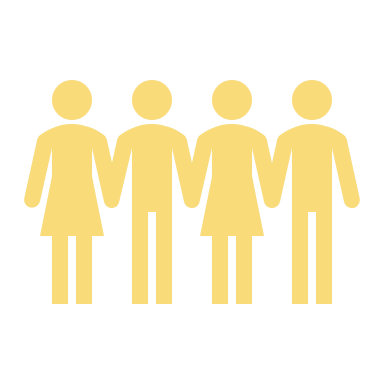 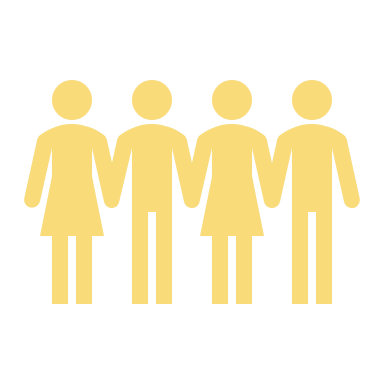 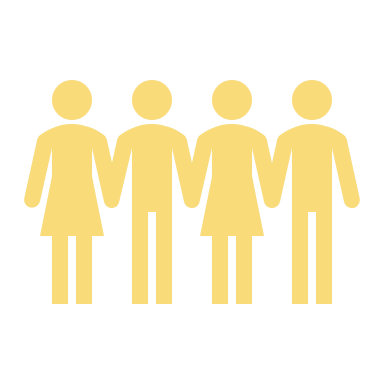 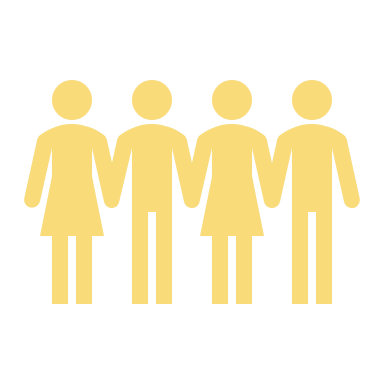 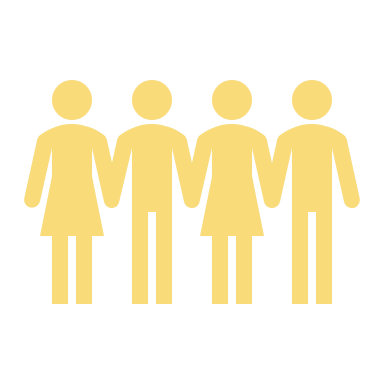 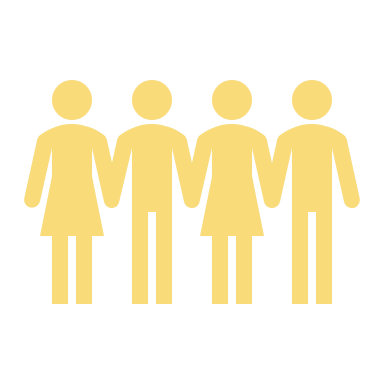 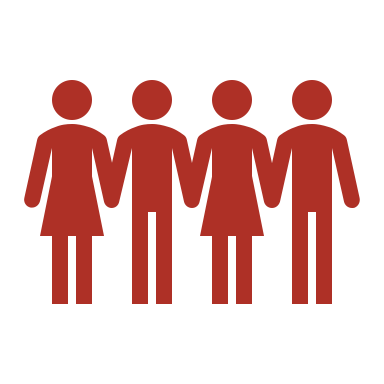 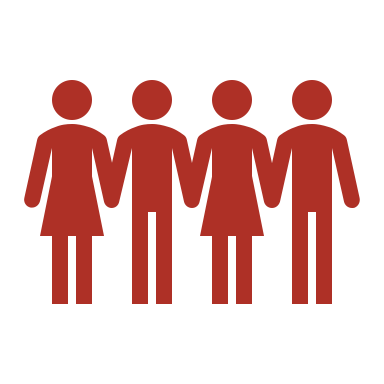 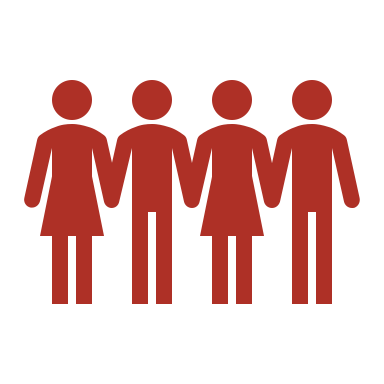 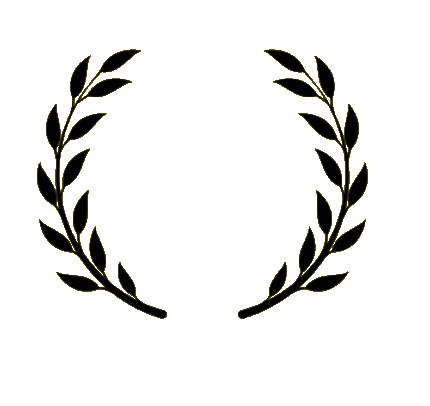 JULIUS CAESAR
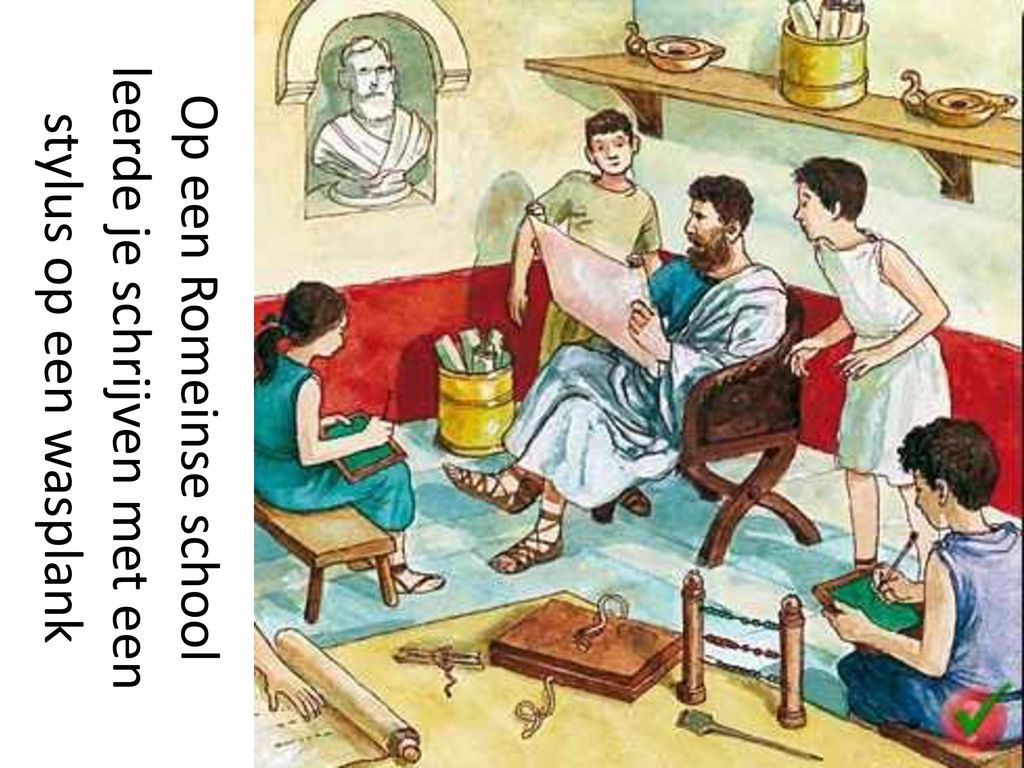 De tot slaaf gemaakten hadden allemaal verschillende taken. Bijvoorbeeld schoonmaken of koken, of ze moesten hun bazen verzorgen. Sommige tot slaaf gemaakten die konden lezen en schrijven werden ingezet om de kinderen van de bazen les te geven.
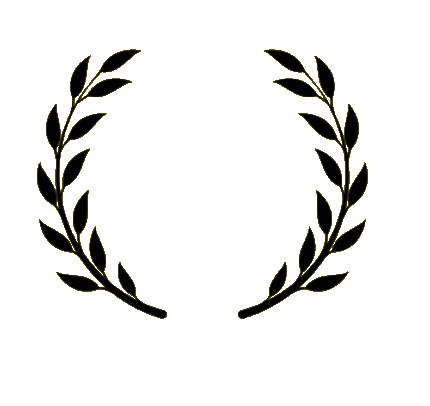 JULIUS CAESAR
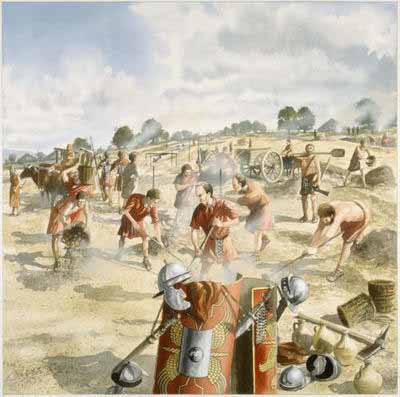 Anderen hadden minder ‘geluk’ en werden nog slechter behandeld. Zij moesten wegen bouwen, in de mijnen werken of op het land ploegen. Deze tot slaaf gemaakten werden vaak niet oud. 
 
Zonder deze grote groep mensen die niet vrij mochten zijn had het Romeinse Rijk nooit zo groot kunnen worden.
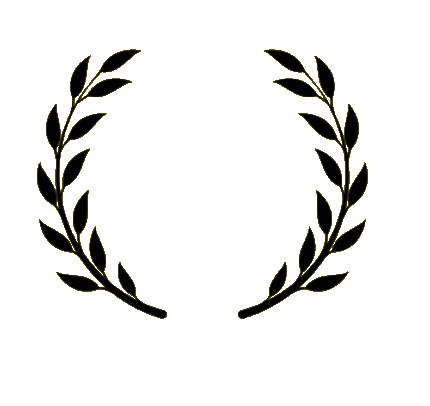 JULIUS CAESAR
Waar geloofden de Romeinen in?
In heel veel verschillende goden, die allemaal een eigen ding hadden waar hij of zij god van was. Neptunus was bijvoorbeeld de god van de zee, Apollo de god van de muziek en de kunst, Venus de godin van de liefde en zo waren er nog veel meer!
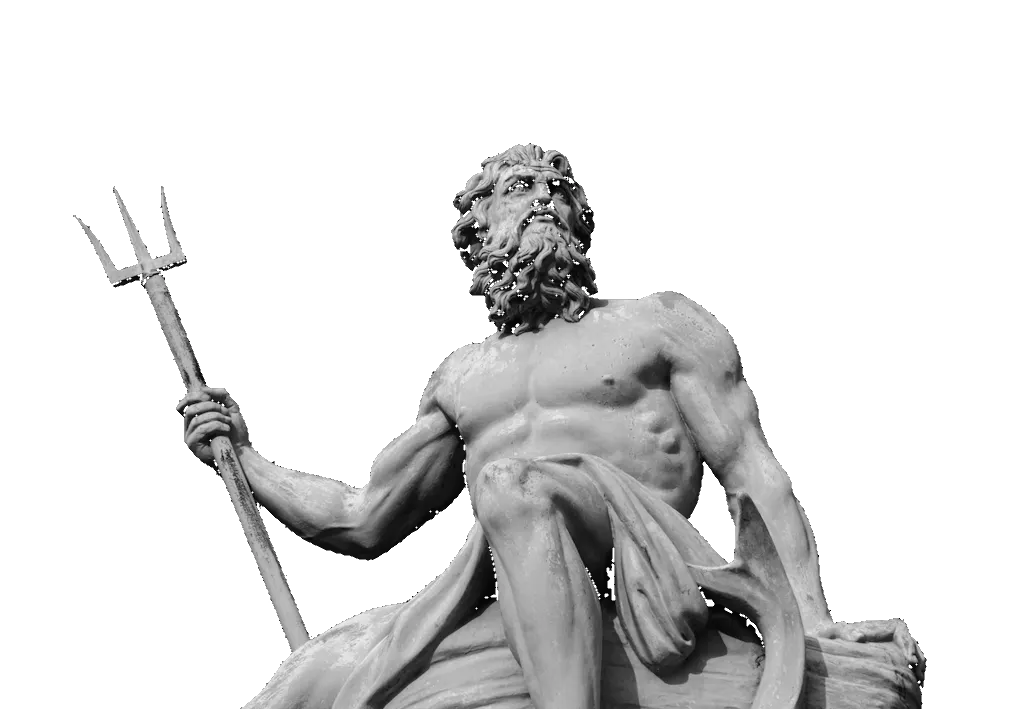 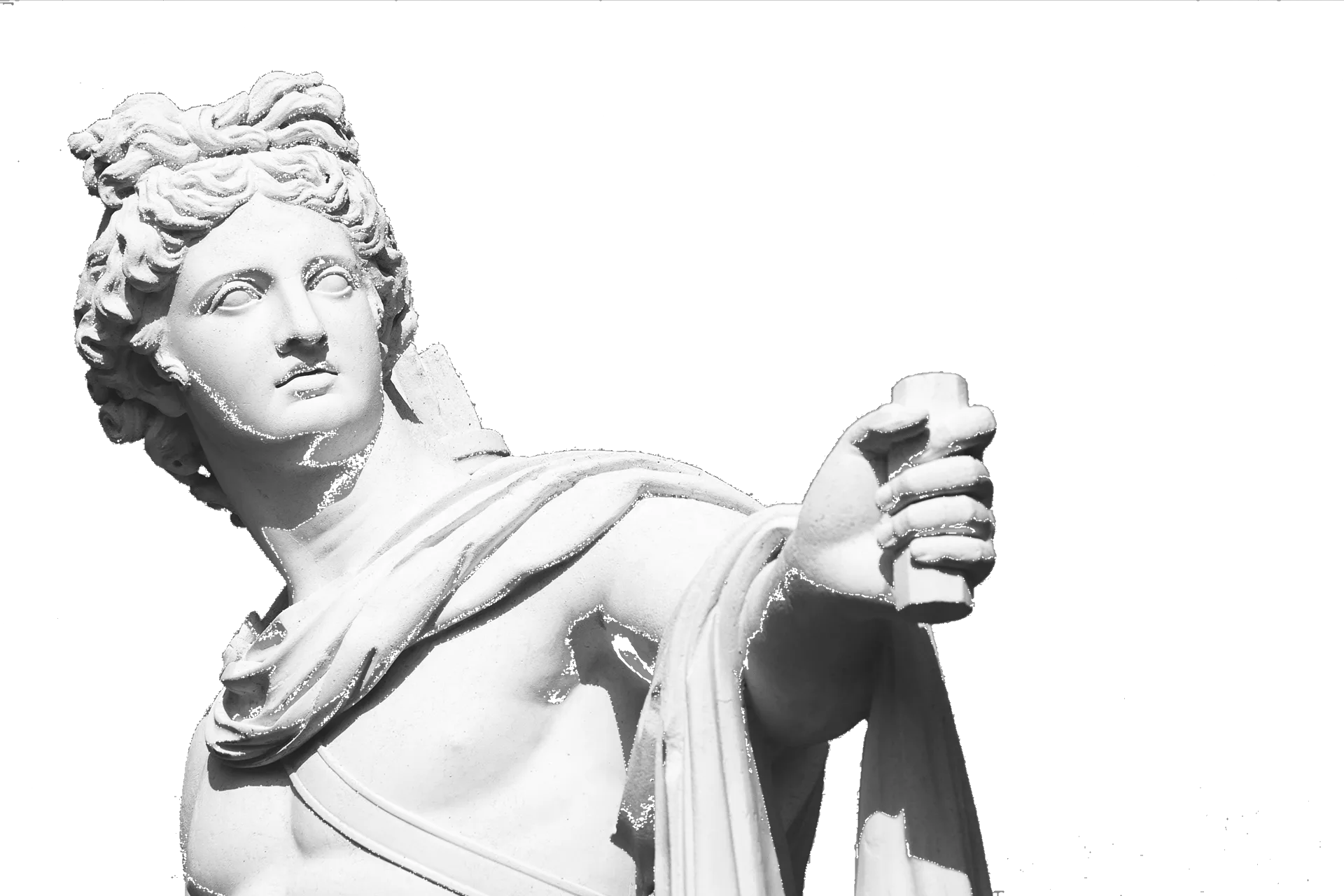 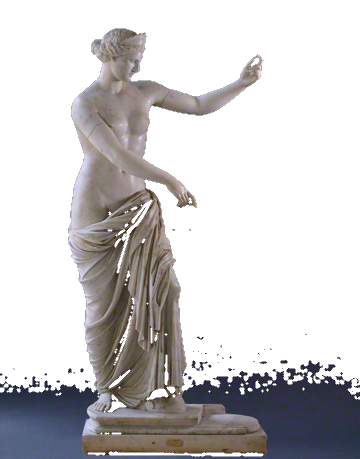 NEPTUNUS:
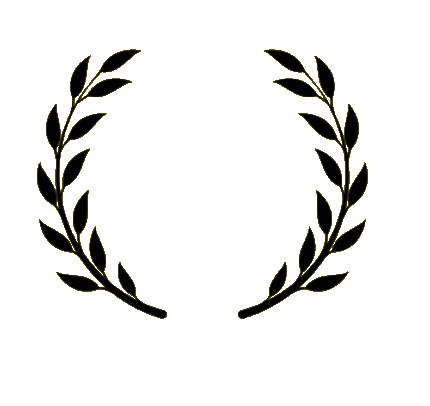 VENUS
JULIUS CAESAR
APOLLO
Ook dachten de Romeinen dat je aan dingen om ons heen de toekomst kon voorspellen. Iemand die dat kon heette een Ziener. Mensen betaalden hem dan om de toekomst te vertellen. Dit deed hij bijvoorbeeld door:
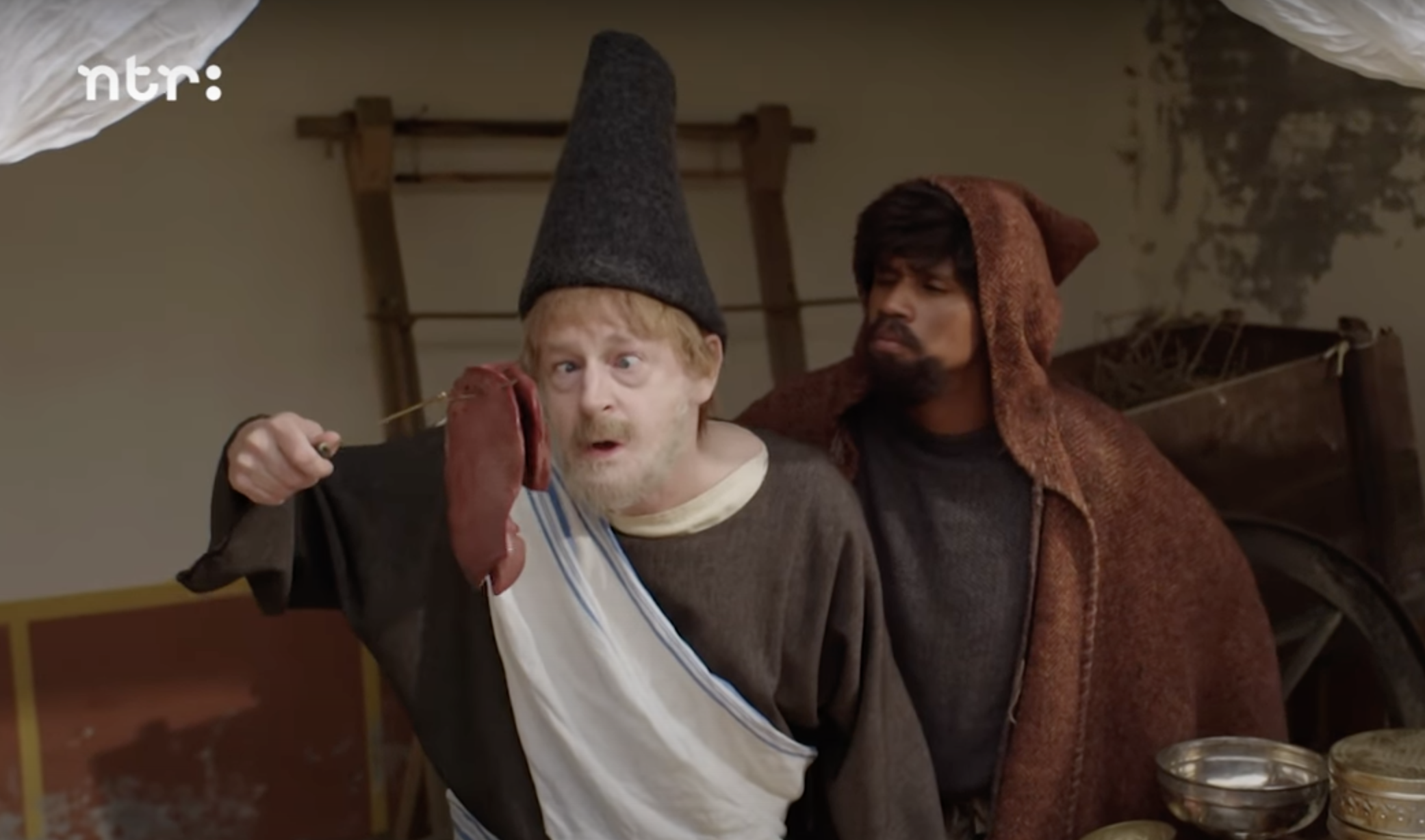 Ingewanden van dode dieren te bekijken
Dromen uit te leggen
Te kijken hoe vogels door de lucht vlogen
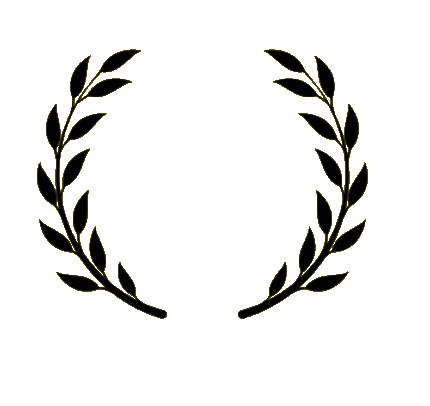 Denken jullie dat de ziener echt in de toekomst kon kijken?
JULIUS CAESAR
Hoe was het leven voor Romeinse kinderen?
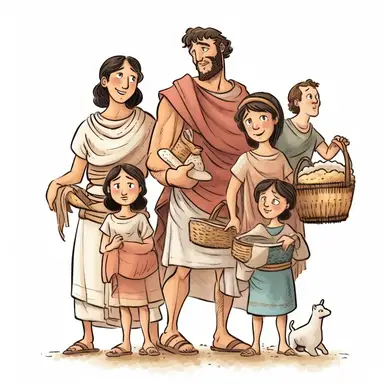 De meeste kinderen werkten zeven dagen in de week, ze hadden dus nooit weekend!  
 
Sommige rijkere jongens en meisjes gingen vanaf hun zevende naar school. Als ze 12 jaar oud waren mochten alleen de jongens nog verder naar school. De meisjes moesten al trouwen rond hun 14e. Dat is dus al in de tweede klas van de middelbare school!
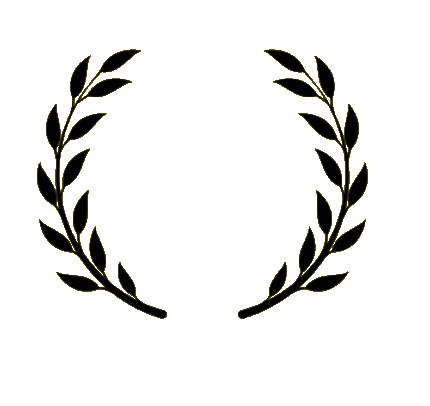 JULIUS CAESAR
Ook mochten de meisjes uit de Romeinse tijd zelf niet kiezen met wie ze trouwden. Dat bepaalde hun vader.
 
Meisjes werden ook meestal naar hun vader genoemd. De dochter van Julius Caesar heette bijvoorbeeld Julia, en de dochter van Claudius heette Claudia.
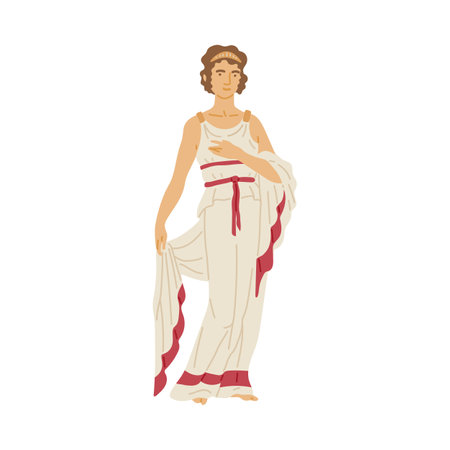 Kan jij je bedenken hoe jij zou heten als je in de Romeinse tijd geboren zou zijn?
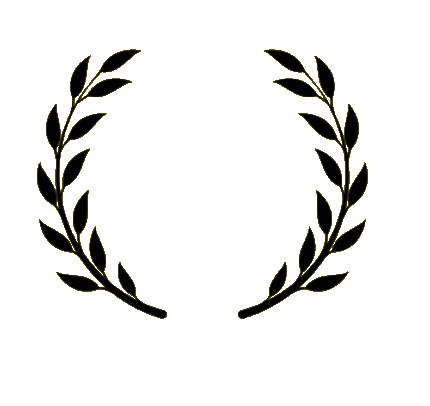 JULIUS CAESAR
De Romeinen waren echte uitvinders. Veel van de dingen die zij bedacht hebben gebruiken we vandaag de dag nog steeds! Zoals:
Het riool
Bruggen
Ook brachten de Romeinen allerlei dingen naar Nederland toen ze hier kwamen. Deze dingen hebben we allemaal te danken aan de Romeinen:
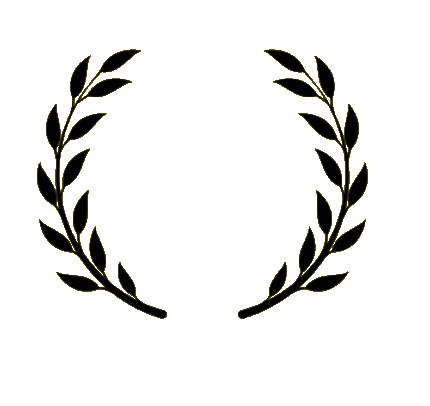 Kippen
Dakpannen
Perziken
Konijnen
JULIUS CAESAR
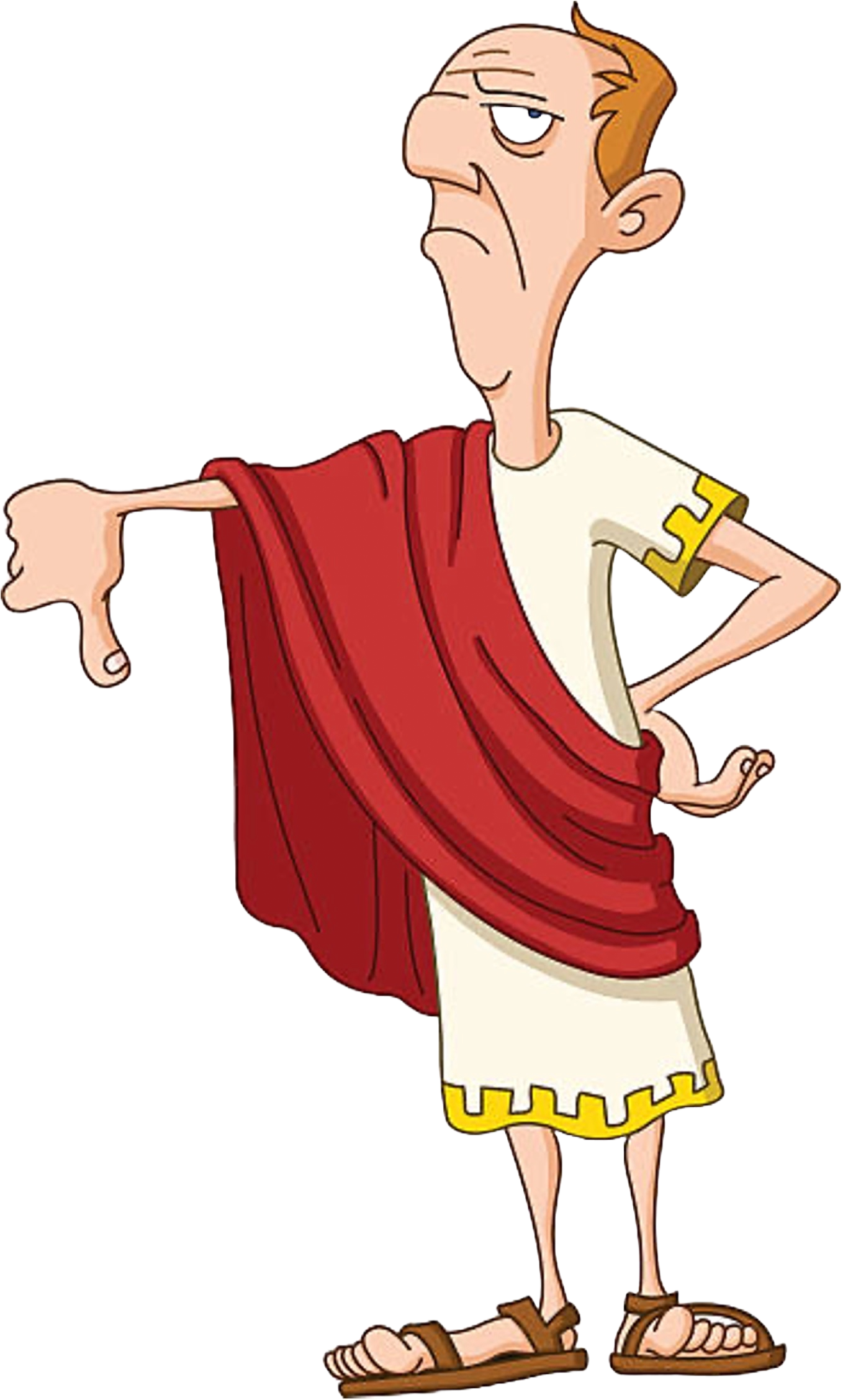 Nu weten jullie van alles over de Romeinen. 

Volgende keer gaan we het hebben over Julius Caesar. De beroemdste Romein ooit!
Maar eerst is het tijd voor de quiz!
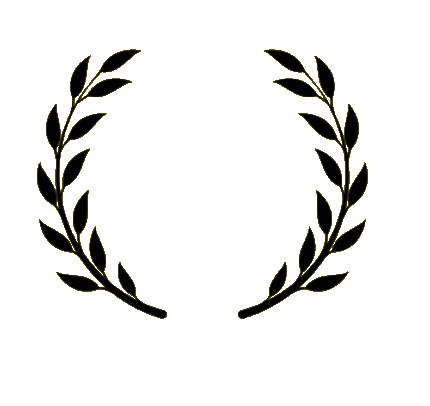 JULIUS CAESAR
JULIUS CAESAR
EN DE ROMEINEN
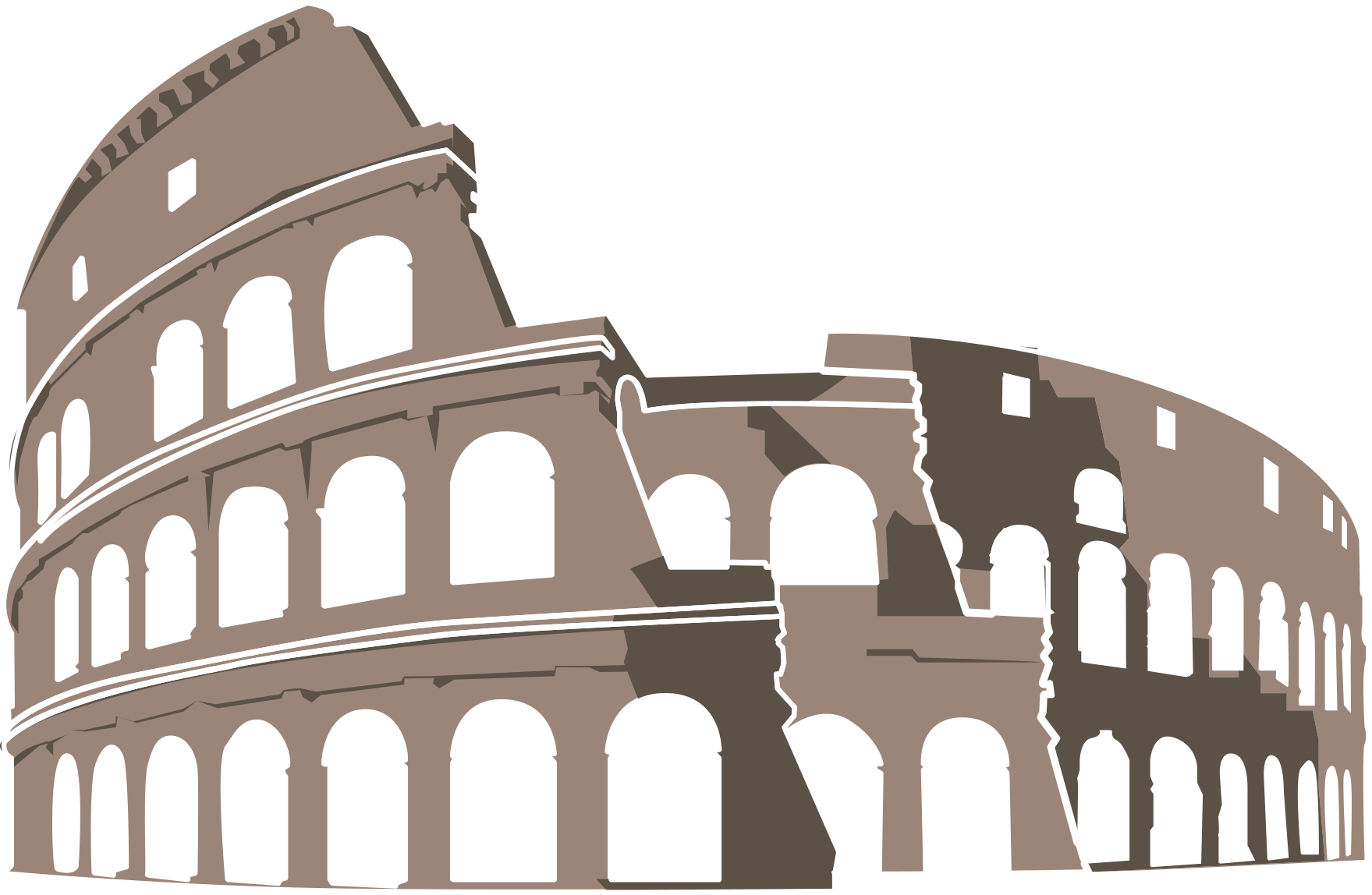 Quiz
Tijd voor de quiz! Jullie krijgen zo meteen vijf vragen over wat jullie geleerd hebben. Je antwoordt door je duim omhoog of omlaag te doen! 

Heb jij goed opgelet?
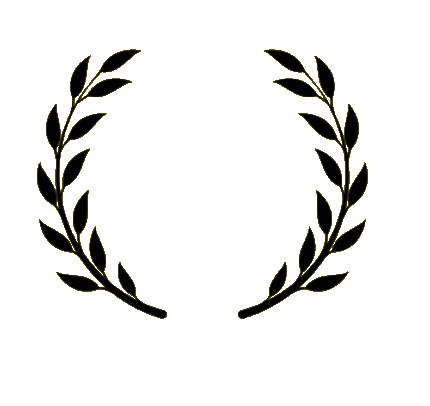 JULIUS CAESAR
Vraag 1: Hoe heette de dochter van Julius Caesar?​
​
of
Claudia
Julia
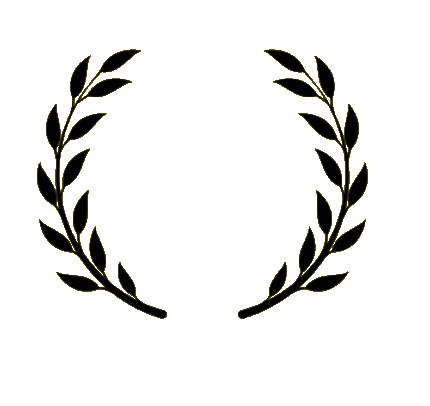 JULIUS CAESAR
Vraag 1: Hoe heette de dochter van Julius Caesar?​
​
of
Julia
Claudia
Claudia zou de dochter zijn van Claudius!​
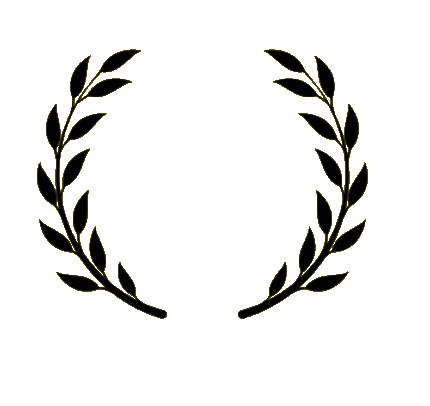 JULIUS CAESAR
Vraag 2: Hoe zagen de Romeinse wegen eruit?
of
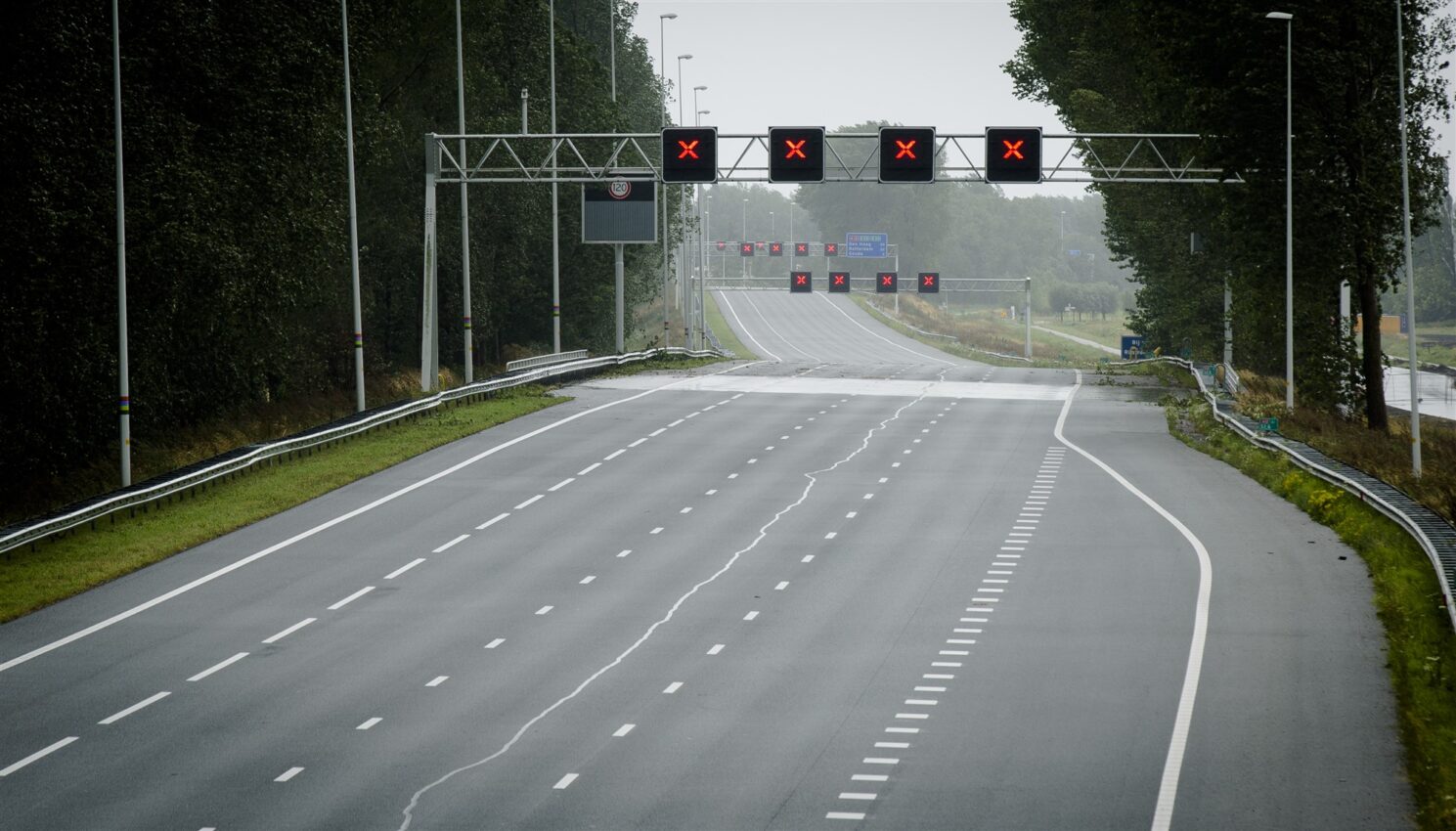 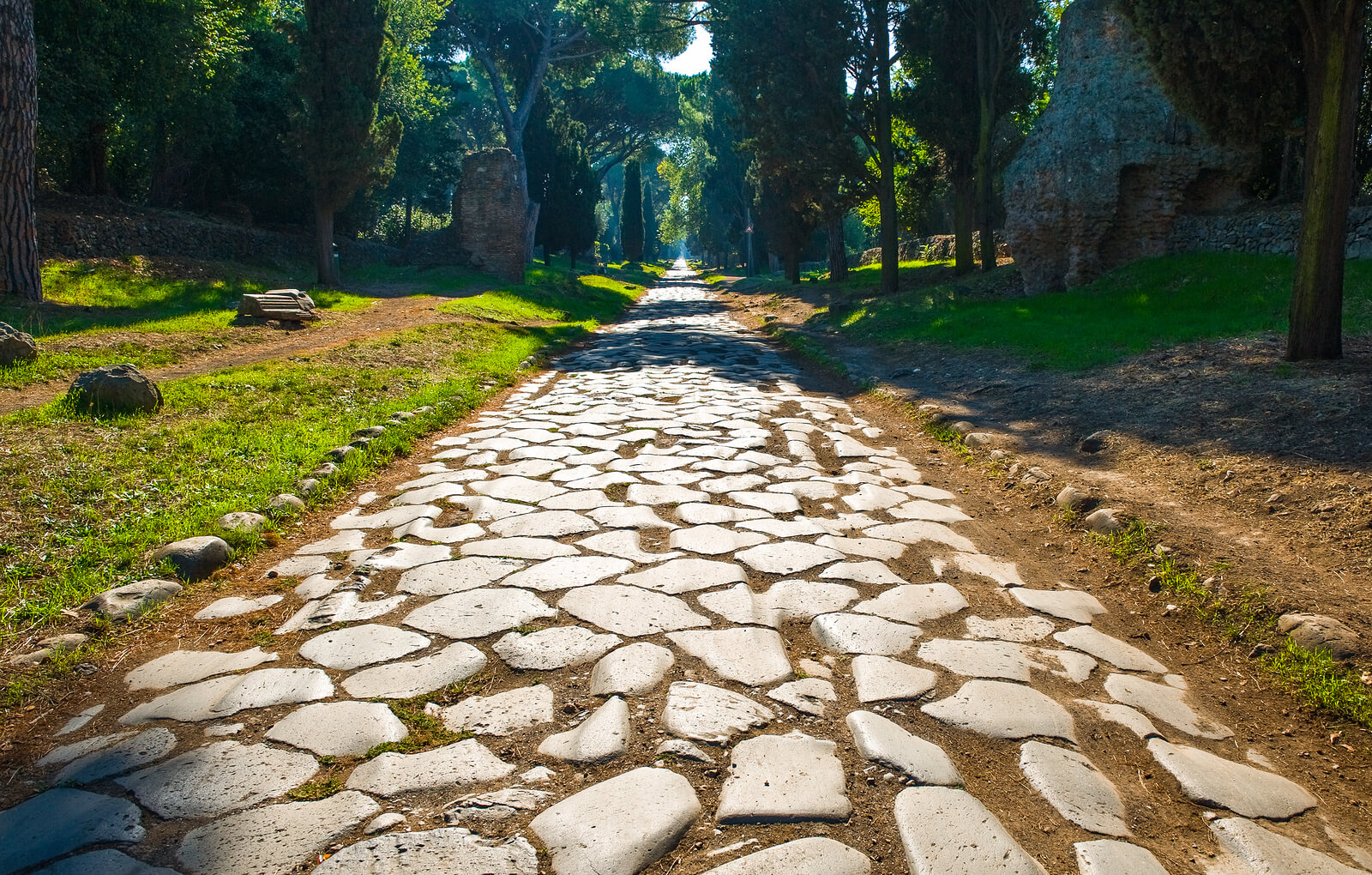 Nee
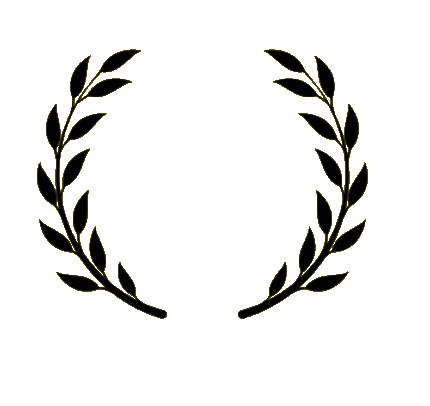 JULIUS CAESAR
Vraag 2: Hoe zagen de Romeinse wegen eruit?
of
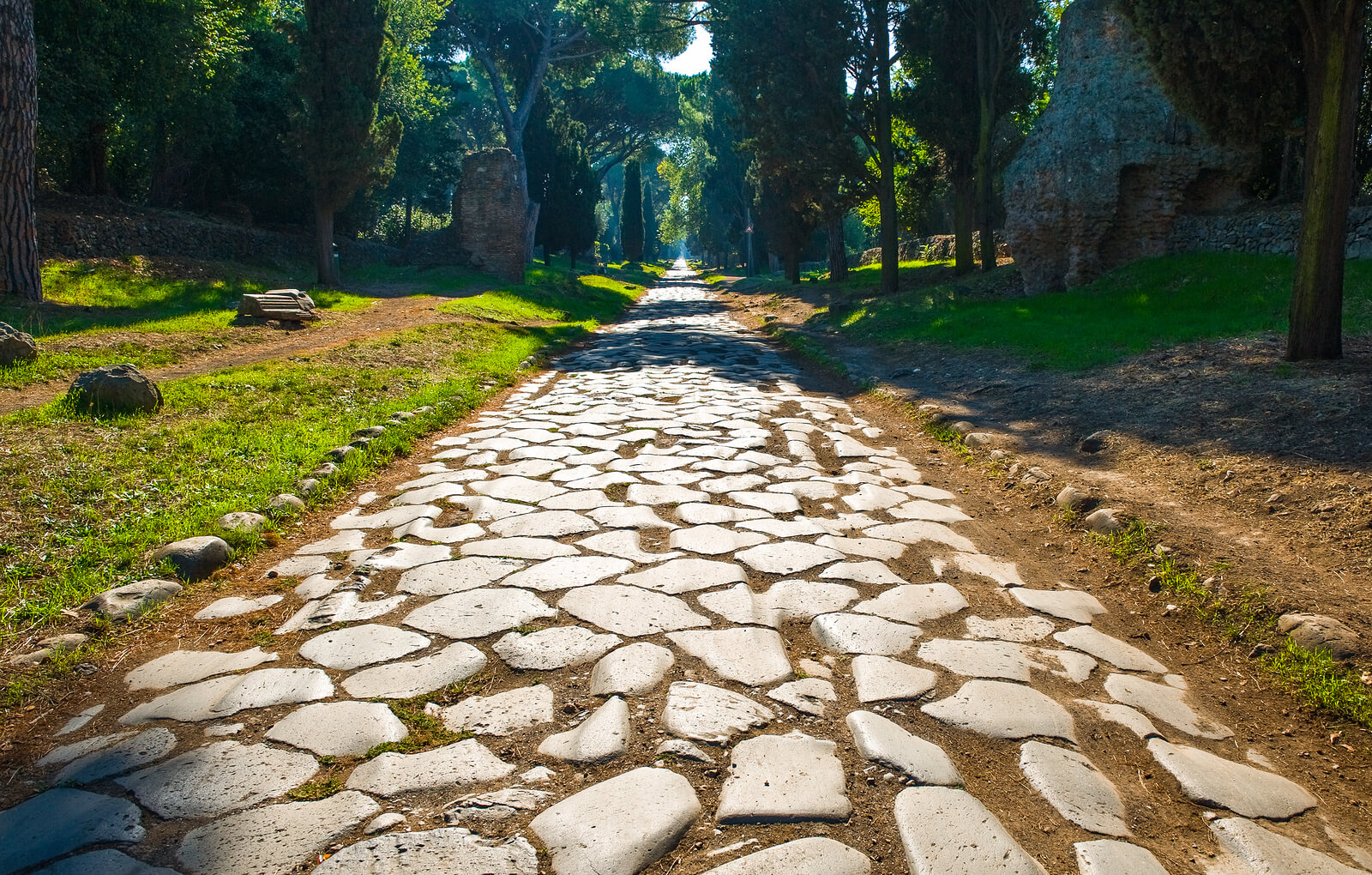 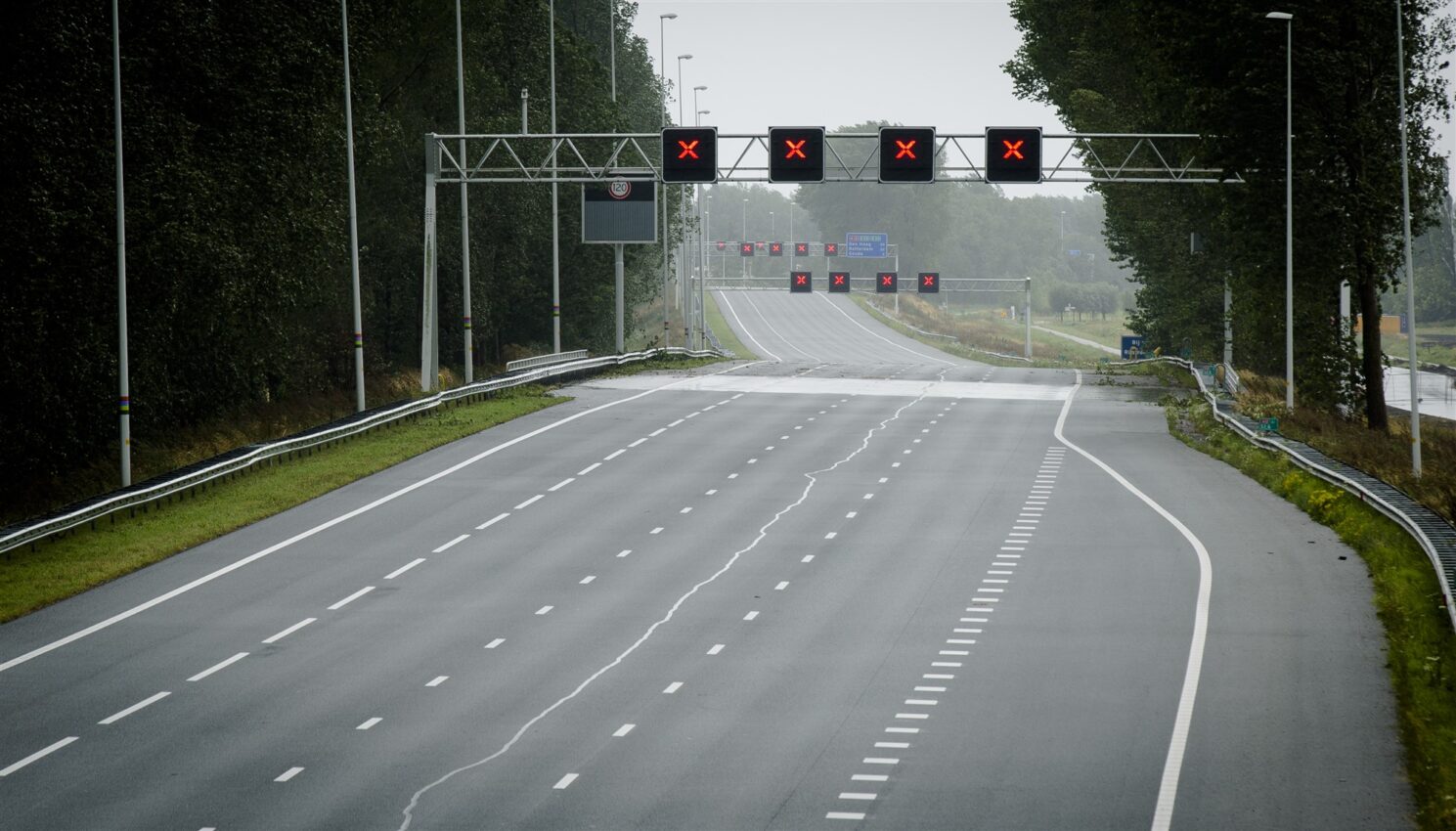 Nee
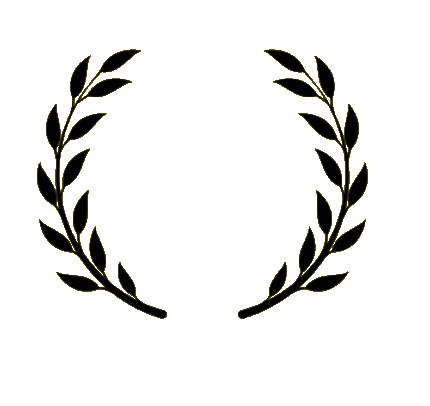 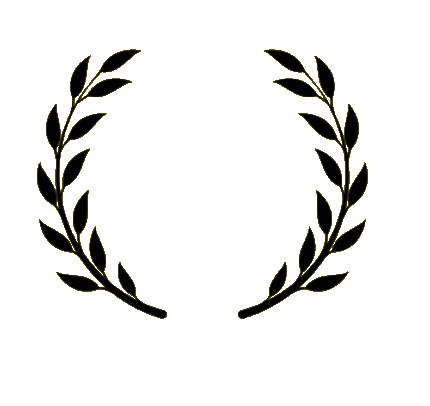 JULIUS CAESAR
JULIUS CAESAR
Vraag 3: Wat waren de Romeinse Limes?
of
De grenzen van het Romeinse Rijk
De legers van het Romeinse Rijk
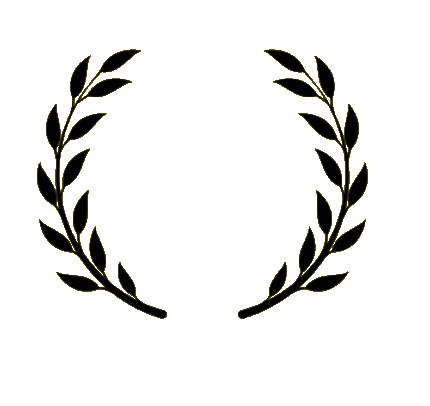 JULIUS CAESAR
Vraag 3: Wat waren de Romeinse Limes?
of
De grenzen van het Romeinse Rijk
De legers van het Romeinse Rijk
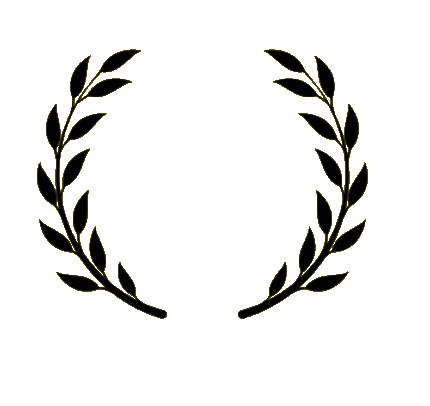 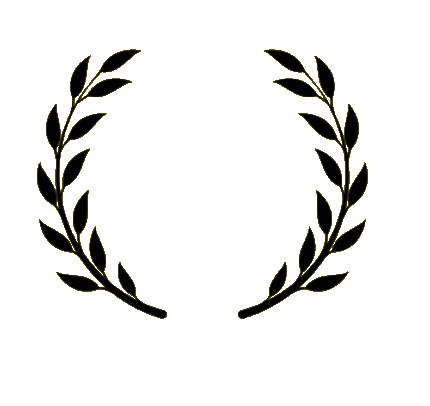 JULIUS CAESAR
JULIUS CAESAR
Vraag 4: Welke van de onderstaande dingen bestaan in Nederland dankzij de Romeinen?
Pizza
Bruggen
Perziken
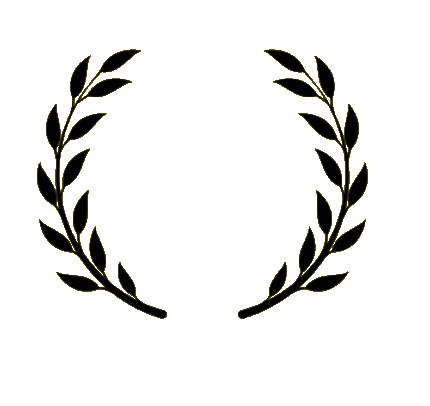 Konijnen
Horloges
Kippen
Stokbrood
JULIUS CAESAR
Vraag 5: Hoe kon een ziener in de ‘toekomst’ kijken?
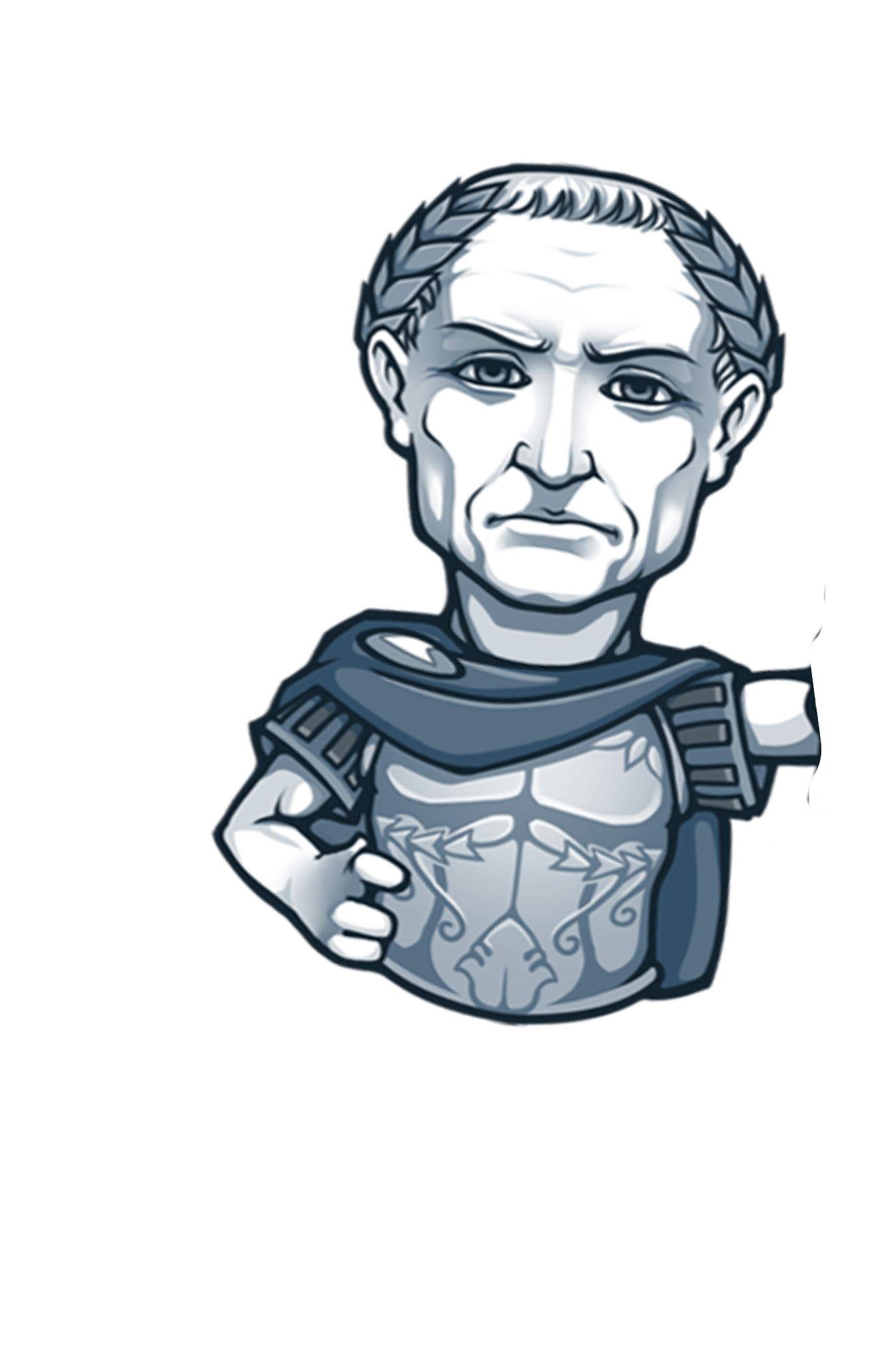 of
of
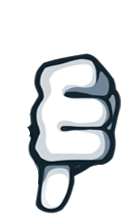 Te kijken hoe vogels door de lucht vlogen
Ingewanden van dode dieren te bekijken
Dromen uit te leggen
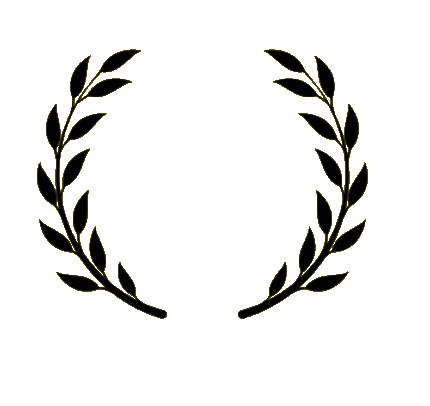 JULIUS CAESAR
Vraag 5: Hoe kon een ziener in de ‘toekomst’ kijken?
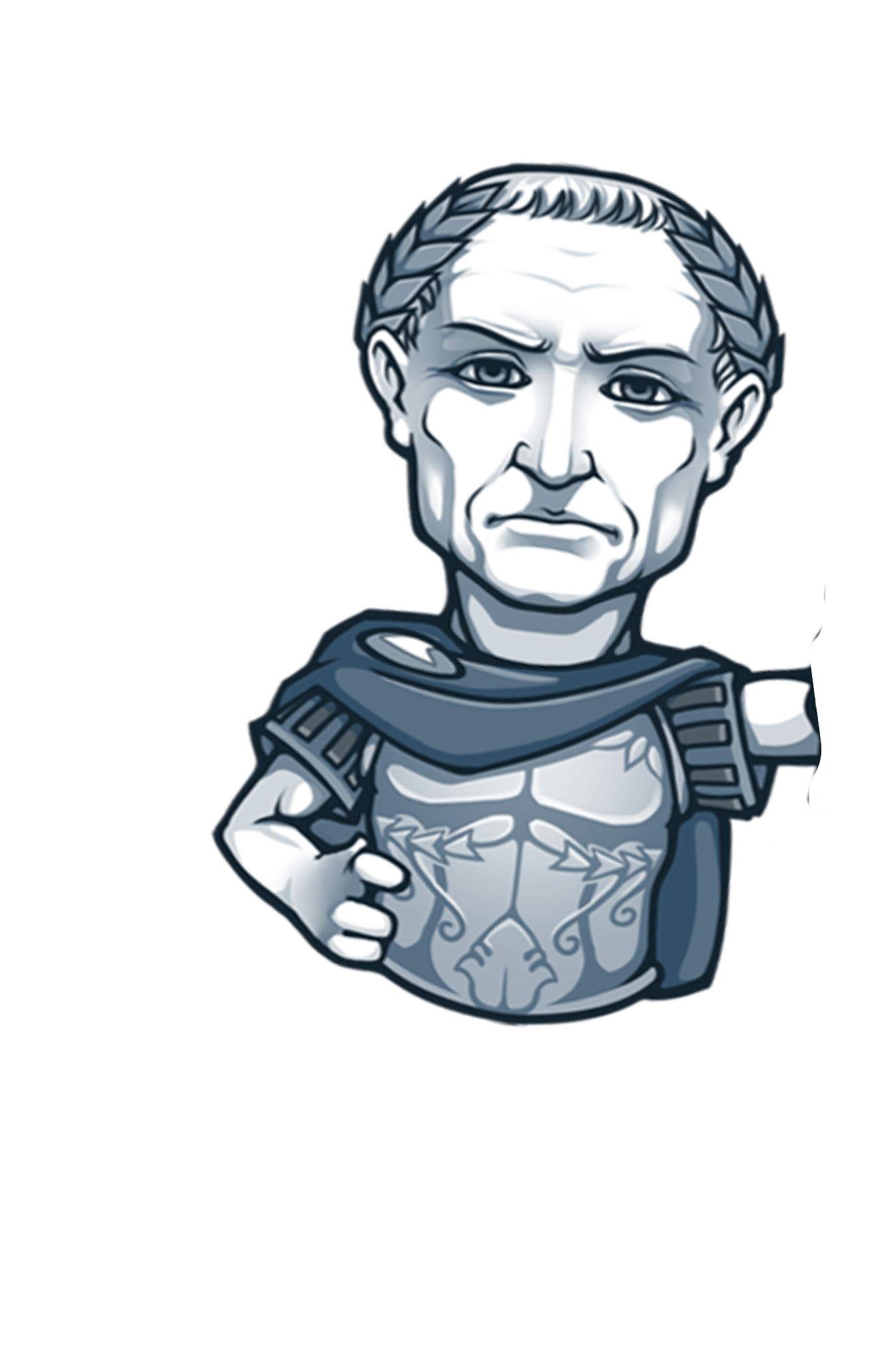 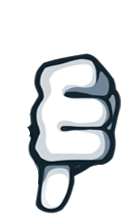 of
of
Te kijken hoe vogels door de lucht vlogen
Ingewanden van dode dieren te bekijken
Dromen uit te leggen
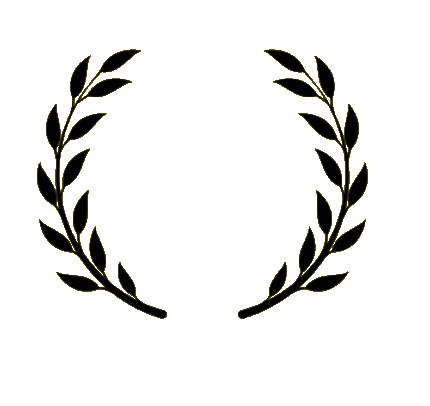 JULIUS CAESAR
JULIUS CAESAR
EN DE ROMEINEN
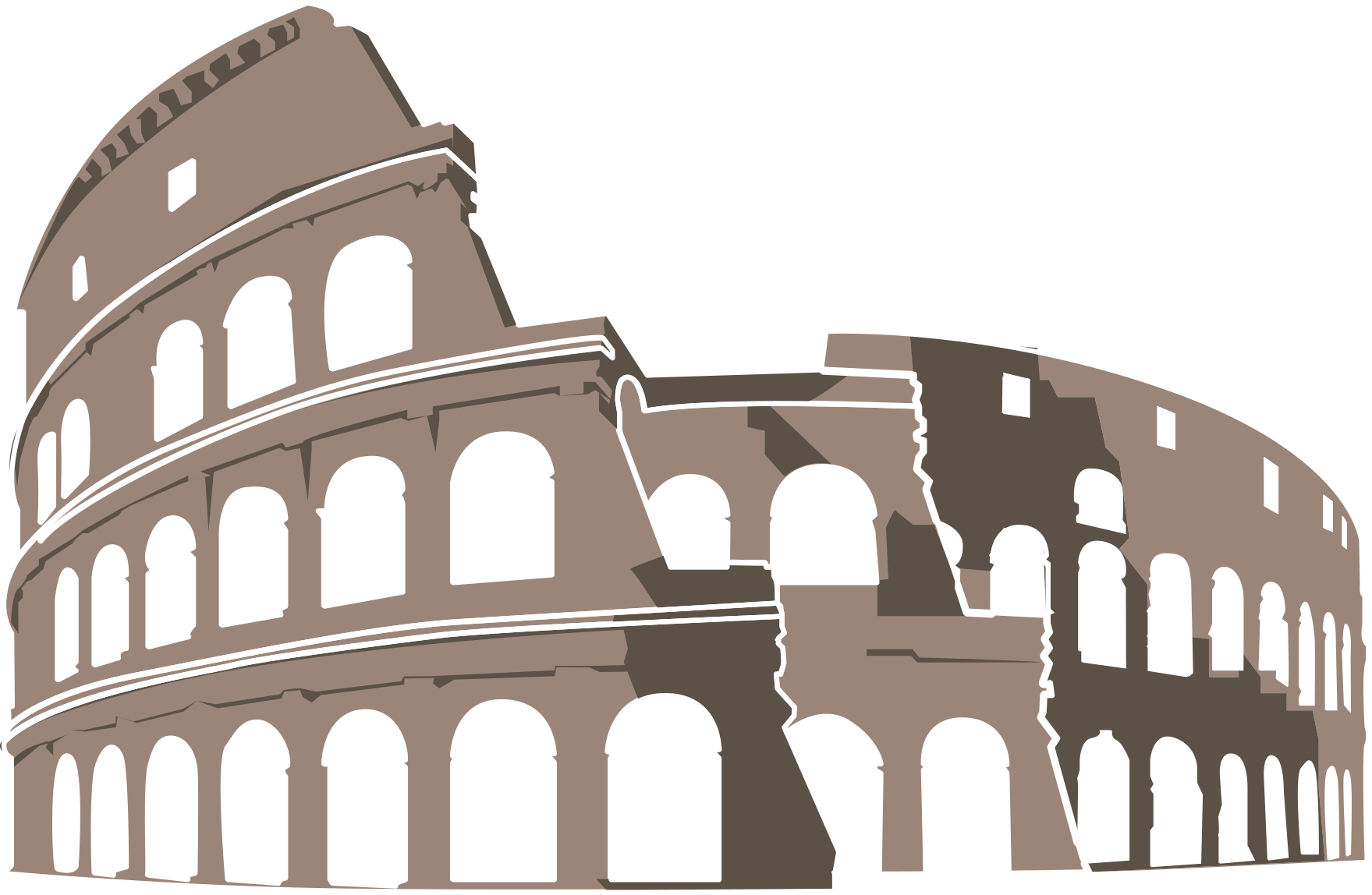 Goed gedaan! Dit was les 1. Veel plezier met les 2!
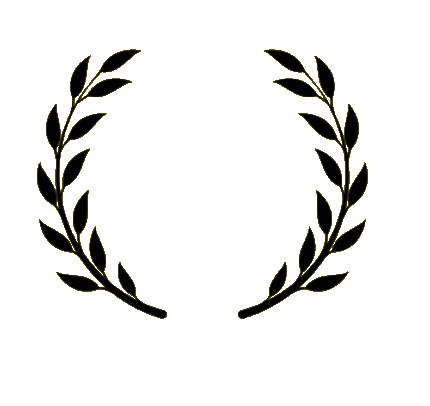 JULIUS CAESAR